Les pharaons
Présenté par 
LUCAS
et
KEREN
Sommaire
Qu’est-ce qu’un pharaon ?
Akhénaton et Néfertiti
Toutânkhamon
Cléopâtre VII
La momification
Les grandes découvertes de l’Egypte ancienne
Quizz
QU’EST-CE QU’UN PHARAON ?
Un pharaon est un roi ou reine d’Egypte antique. Il est considéré comme un dieu et à sa mort, il est momifié. Ceux-ci gouvernent leur empire et se succèdent. 
Le premier pharaon serait Ménès vers – 3000 ans avant J-C et la dernière serait Cléopâtre vers – 30 avant J-C.
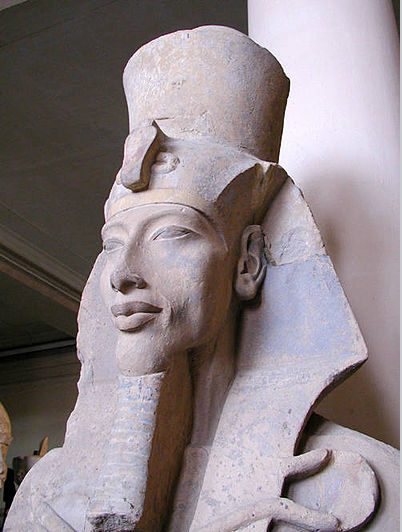 Akhénaton & NéfertitiXIV siècle avant JC
Aménophis IV prétendait être le fils d’Aton (dieu solaire). Il dédia son règne au culte d’Aton. Il a créé une ville nommée Akhénaton et s’est renommé lui même Akhénaton en l’honneur d’Aton.
Il était marié avec Néfertiti, connue pour sa beauté et sa puissante influence sur Akhénaton.
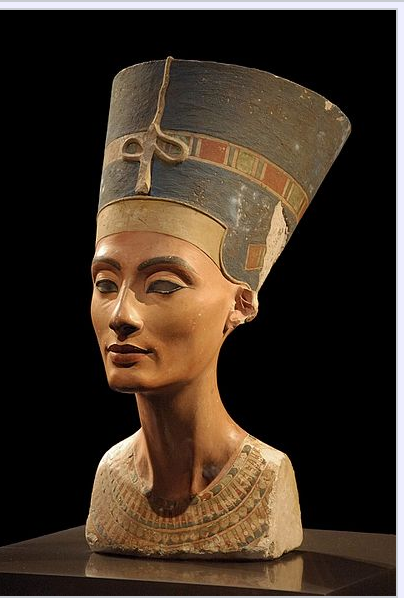 ToutânkhamonXIV siècle avant JC
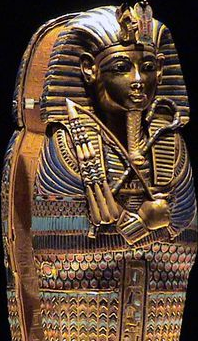 Toutânkhamon est le fils d’Akhénaton. Il a accédé au trône à 9 ans et est mort vers 18 ans.
Sa tombe se distingue des autres car elle est restée intacte depuis l’antiquité.
Cléopâtre VII51 à 30 avec JC
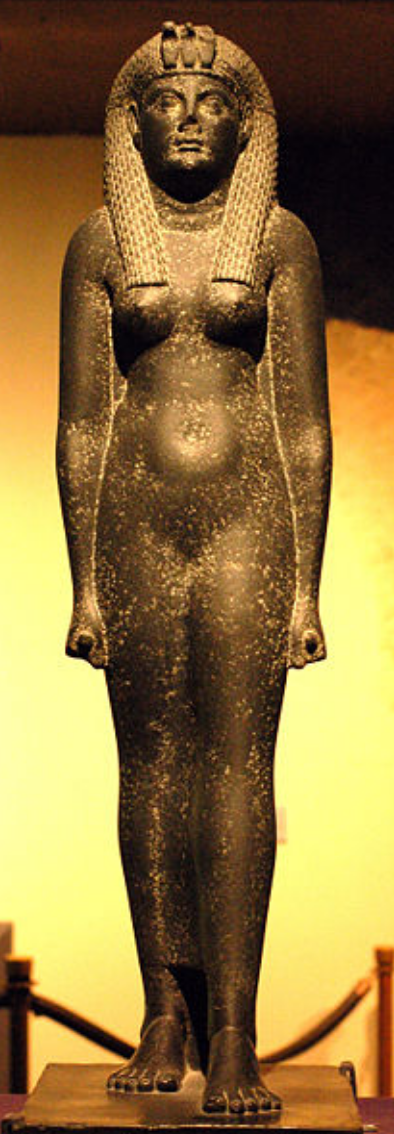 Cléopâtre a été la dernière pharaon reine d’Egypte.
C’était une femme très belle et obstinée. Elle a été la maitresse de Jules César (Marc Antoine).
Elle a préféré se suicider plutôt que d’avouer sa défaite face aux Romains.
Momification
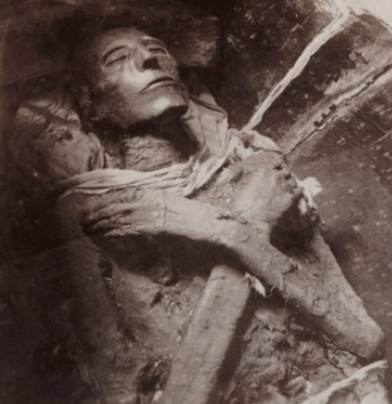 La momification est un rite funéraire.
Tous les pharaons ont été momifié pour conserver leur corps et qu’ils puissent passer dans l’autre monde.

1ère étape de la momification : purifier le corps avec de l’eau sacrée
2ème étape = enlever les organes (foie, intestins, poumons etc ) et recouvrir le corps de natron (sel).
3ème étape =  entourer le corps de bandelettes de lin
4ème = recouvrir la tête d’un masque funéraire et placer le corps dans un sarcophage
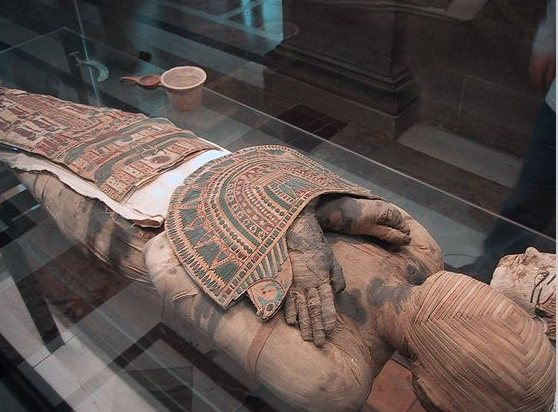 Les grandes découvertes de l’Egypte ancienne
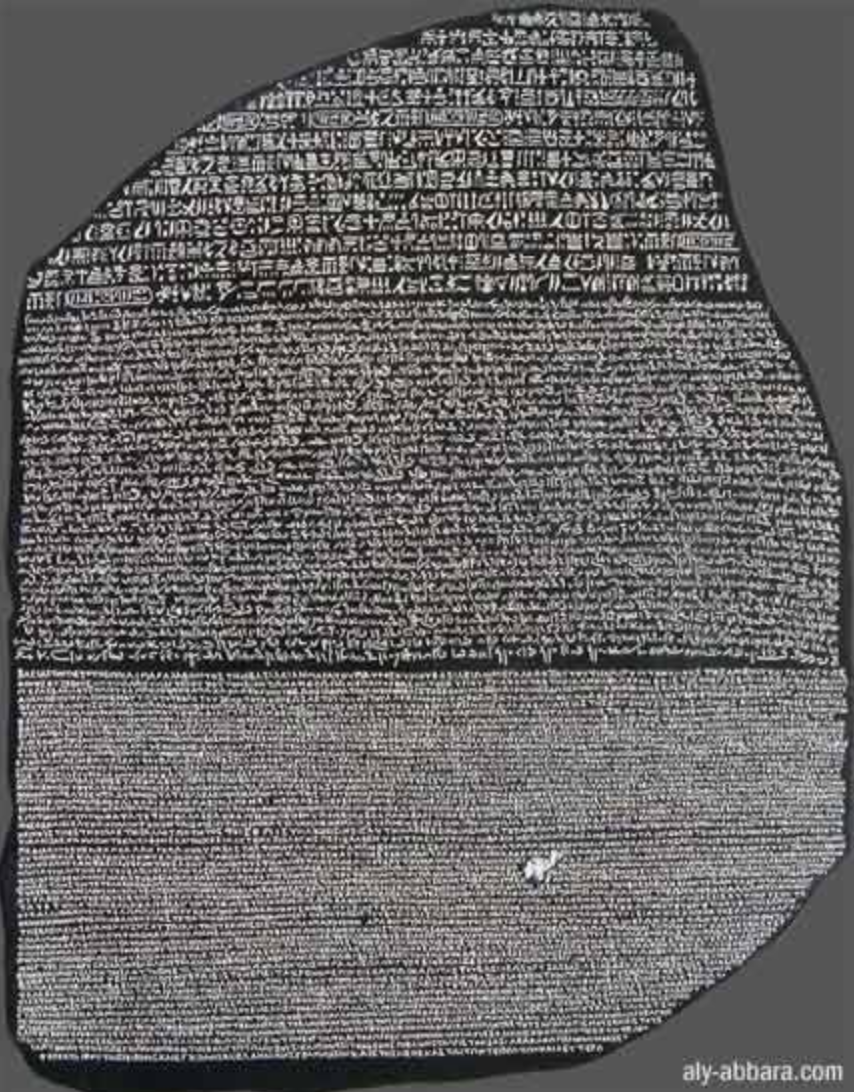 La pierre de Rosette : est une stèle retrouvée pendant une expédition de Napoléon Bonaparte en 1799. Le même texte est écrit en Grec, en Egyptien ancien et en hiéroglyphe.  Cela a permis à Champollion de traduire les hiéroglyphes.

Des tombeaux de pharaons ont été découvert par des archéologues. Howard Carter a découvert dans la vallée des rois les tombeaux de Toutânkhamon, Akhénaton…
Quizz
Quel est le premier pharaon de l’Egypte ancienne ?
Quel est le dernier pharaon de l’Egypte ancienne ?
A quel âge meurt Toutânkhamon ?
En combien de langues est écrit le texte sur la pierre de Rosette ?
Qu’enlève-t-on du corps avant de le momifier ?